Year 9 HistoryHomework Booklet
Complete one task after every lesson.
(Challenge tasks are optional.)
Autumn Term: Task 1
Over the next few lessons you are going to be considering whether the 20th Century was a century of progress. 
In preparation for this please create this table in your books to find out the definitions of the following key words. Make sure that you test yourself on these.
Challenge: Add a third column to the table, entitled ‘Example’. Add an example for each word. (You may use your iPAD to find them.) For example: “An example of a nineteenth-century abolitionist is William Wilberforce.”
Autumn Term: Task 2
Written Task
Practice paragraph: Explain how far the lives of African-Americans have changed from slavery to the 1960s-70s. Write ONE chunky PEE paragraph.
Remember to explain the nature, rate and extent of change. (What actually changed? How fast did it change? How much did it change?)
Challenge: What problems still existed by the 1970s? Write another PEE paragraph.
Autumn Term: Task 3
Meanwhile, Elsewhere…
Similar to the segregation in America, racial segregation also existed in South Africa between 1948 and the 1990s. It was known as Apartheid. Nelson Mandela fought to end Apartheid in South Africa.
Watch the following video about Nelson Mandela (or research Nelson Mandela online):
https://www.bbc.co.uk/teach/class-clips-video/history-ks3-nelson-mandela-south-africas-first-black-president/zd2nmfr
Create a fact file about Nelson Mandela. This should be a maximum of one page long. It should include key information about who Nelson Mandela was, what he fought for and what he achieved.
Challenge: Having learnt all about Nelson Mandela…what surprised you most? And…what shocked you most? Explain.
Autumn Term: Task 4
Revising the British Civil Rights movement
https://www.bbc.co.uk/programmes/articles/43hgqsYgTXK8cBkFhzpLKyB/three-reasons-why-the-civil-rights-movement-is-part-of-british-history 

Read the information on the website above (you might also watch the video) and then create three flashcards – one on the Bristol Bus Boycott, one on The Trial of the Mangrove 9, one on the New Cross Fire. Think about why each event is important – how did it bring about a change?
Autumn Term: Task 5
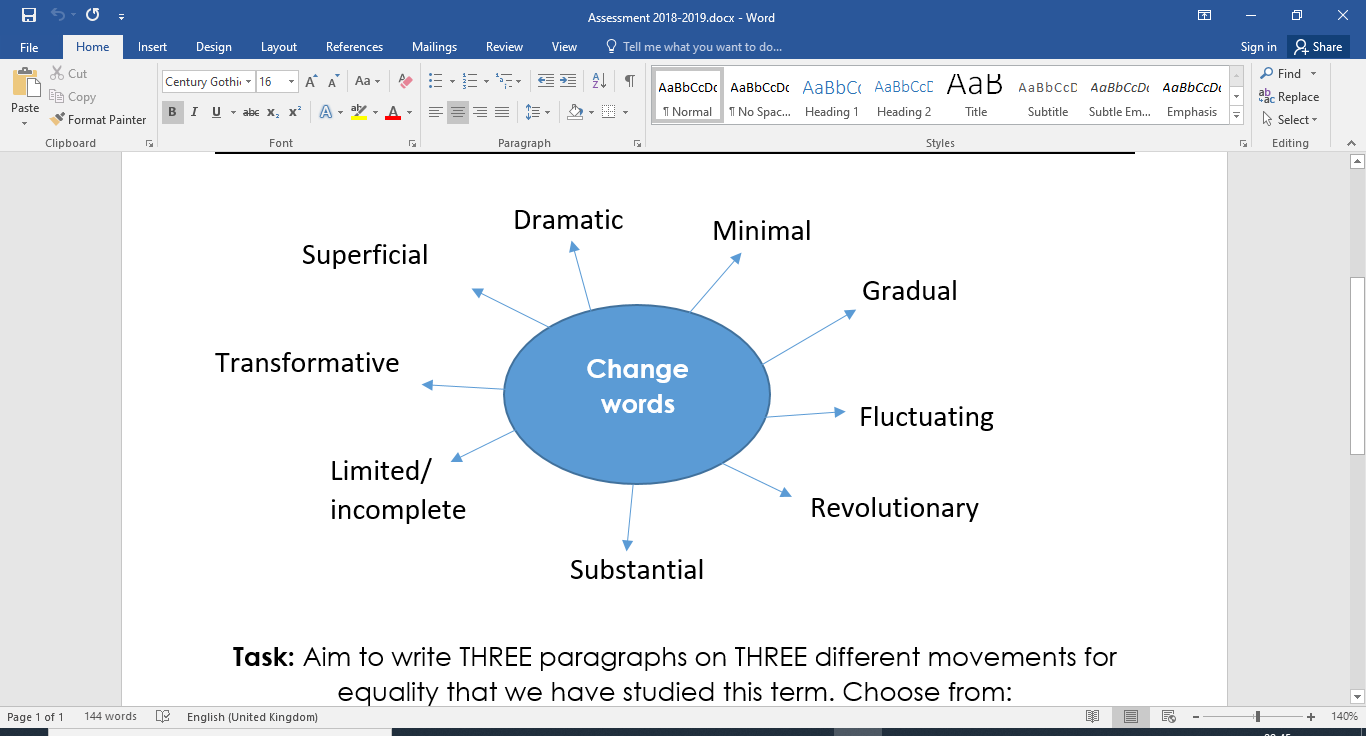 Vocabulary Learning
Select THREE change words from this spider diagram.
Explain how a Civil Rights movement (US/UK/Women) we have studied fits with each word.
For example: “Although women now have more equality, such as the equal right to vote, the change is incomplete for them as they do not always receive equal pay to men.”
Challenge: Go back to your three change words from the task above. Now, compare two different movements against each word. For example, between the fight for African-American Civil Rights and LGBT rights, which is more dramatic? (Think about all the different criteria that go into making something dramatic.)
Autumn Term: Task 6
Revise for your final essay: To what extent has the 20th century witnessed dramatic progress? 
a) Use this Quizlet to revise key events and dates: https://quizlet.com/_df5jse?x=1jqt&i=t6bni 

b) Make sure you have a flashcard on each group you are planning to discuss (3 in total out of African-Americans, Black British, British women & LGBTQ+)

On your flashcard, include key evidence of change and key evidence of continuity (problems that still exist).
Autumn Term: Task 7 – did technological progress mean progress for humanity?
Pick a new invention from the 20th century – you can use this website to help if you are not sure - https://www.thoughtco.com/20th-century-timeline-1992486
Come up with:
Arguments that this new invention would lead to progress for humanity
Arguments that this new invention would cause problems for humanity
Autumn Term: Task 8
Soon you are going to be looking at why World War One started in 1918.  
In preparation for this please create this table in your books to find out the definitions of the following key words. Make sure that you test yourself on these.
Challenge: Complete some extra research on Kaiser 

Wilhelm II:
When was he in power?
Key events during his reign?
How did his reign end? 
What did he do when his reign ended?
Autumn: Task 9
Recently we’ve been looking at the causes of WW1. Similarly, we looked at causes leading to an event happening in Year 8 when you studied the Civil War

https://www.bbc.co.uk/bitesize/topics/zk4cwmn/articles/zxxgg7h 
Use the information on bitesize on the Civil War to refresh your memory on this event and then answer the questions below: 
How did money lead to the Civil War? 
How did power lead to the Civil War? 
How did religion lead to the Civil War?
What was the result of the Civil War?
Challenge:
Find extra details to add to your answers using the link below. You will need to scroll down to ‘What caused the wars.’
https://www.english-heritage.org.uk/learn/histories/the-english-civil-wars-history-and-stories/the-english-civil-wars/
Autumn Term: Task 10
Pick one of the collections of photos or videos from the Imperial War Museum Website below. What can you learn about the First World War from the photos/video? Create a spider diagram of ideas.

https://www.iwm.org.uk/learning/resources/the-western-front
Autumn Term: Task 11
We have learned about different parts of the First World War over the last few lessons. If you were a curator – if you were creating your own museum exhibition on the First World War, what would you shine a light on – what would you focus on?

Explain why you think that part of the war is so significant – why is it worth focusing on?
Autumn Term: Task 12
We are studying dictators next. 
Can you find a definition for the word dictator?
Look at the examples of dictators. Which countries did they rule? Add them to the map or write next to them the countries they controlled. 
Challenge: When were they in power? Do you notice any patterns? 
Adolf Hitler
Benito Mussolini
Vladimir Lenin
Joseph Stalin
Mao Zedong
Idi Amin
Fidel Castro
Pol Pot
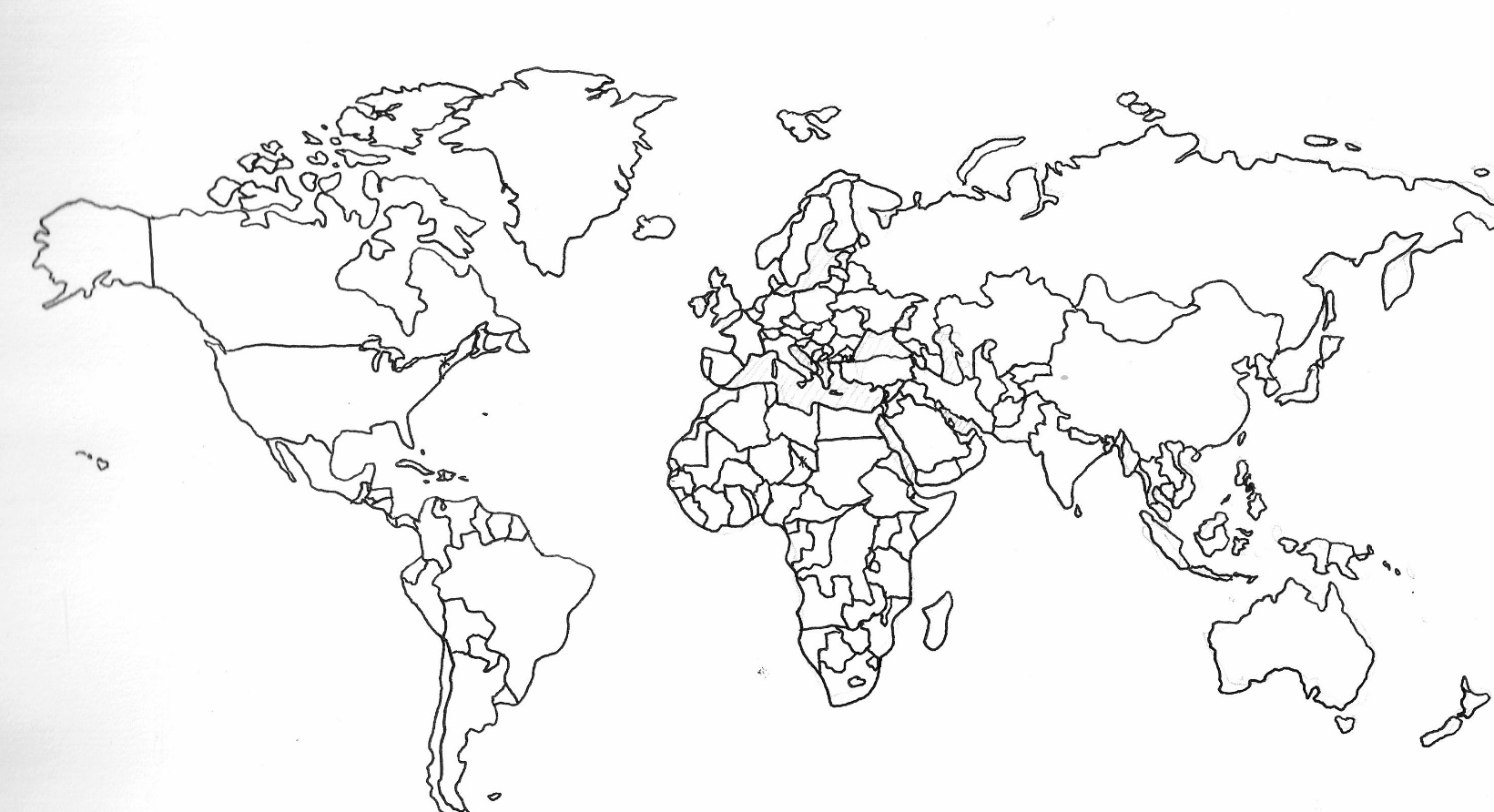 Challenge: What do you notice about the map? (Are there any trends or patterns? Are there any surprises? Can you think of any reasons for these trends/patterns or surprises?)